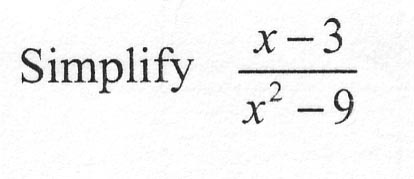 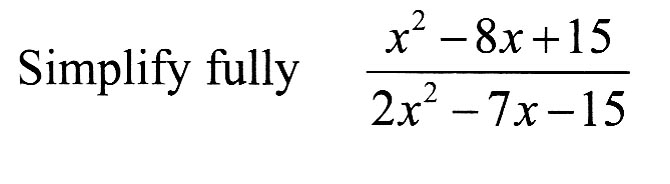 14
3
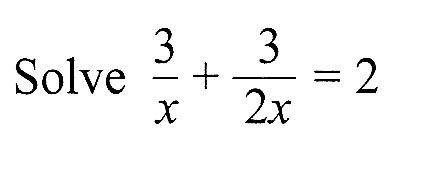 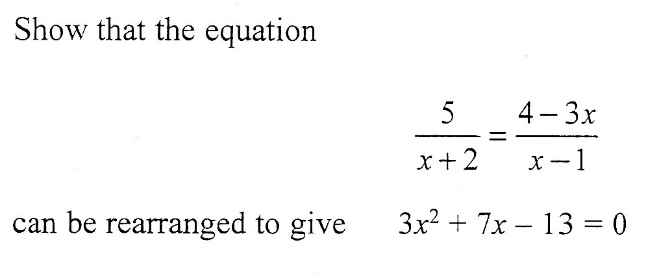 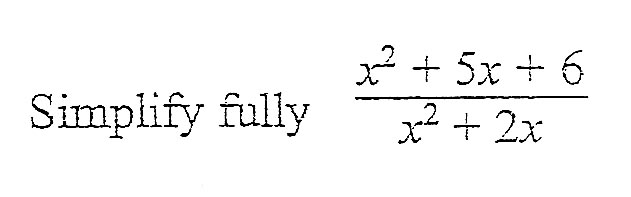 5
18
19
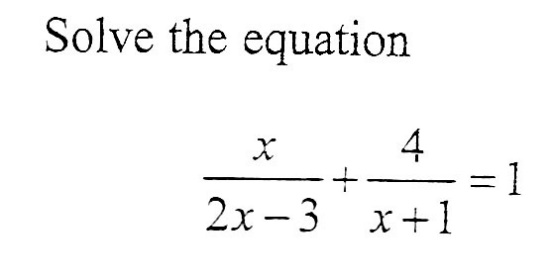 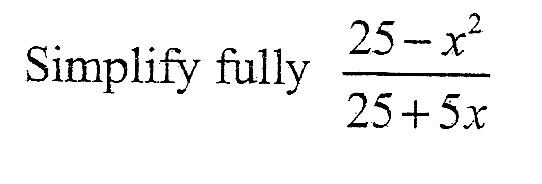 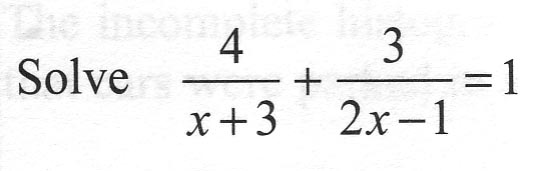 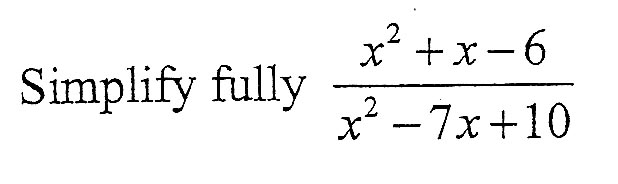 7
21
8
9
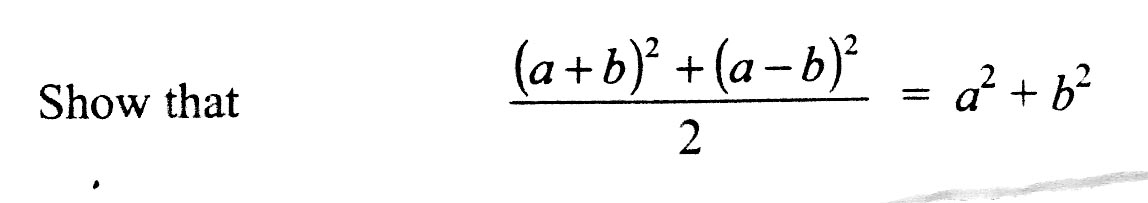 10
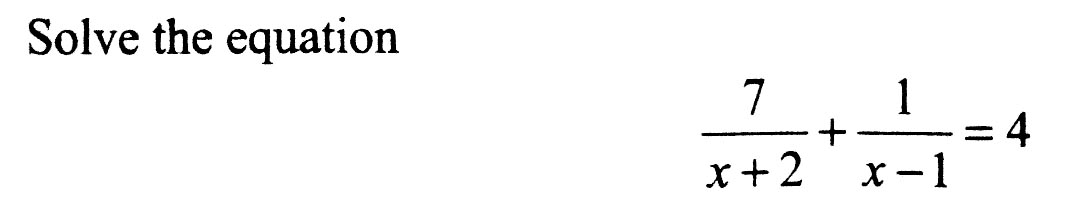 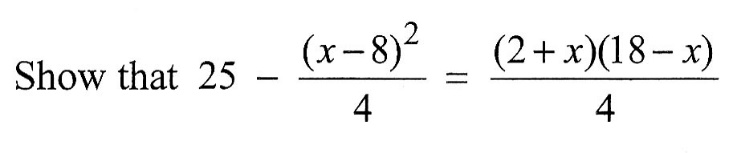 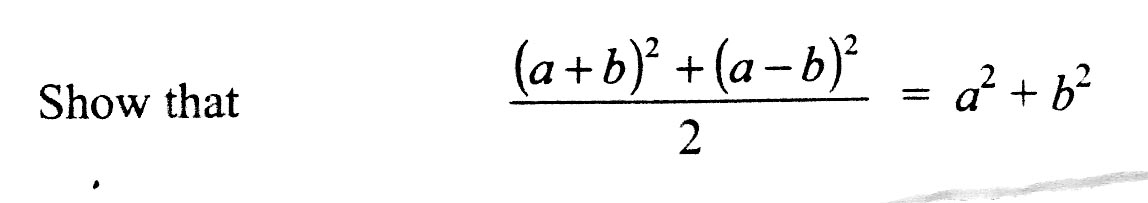 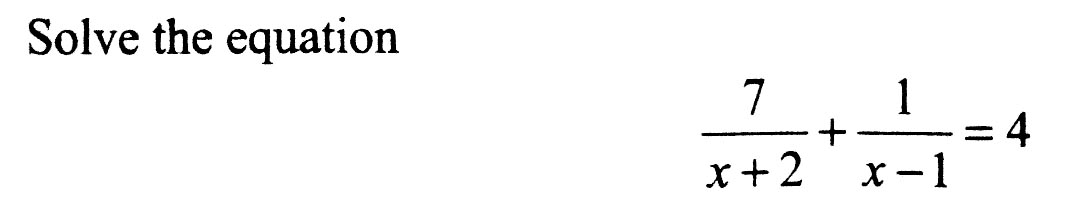 11
25
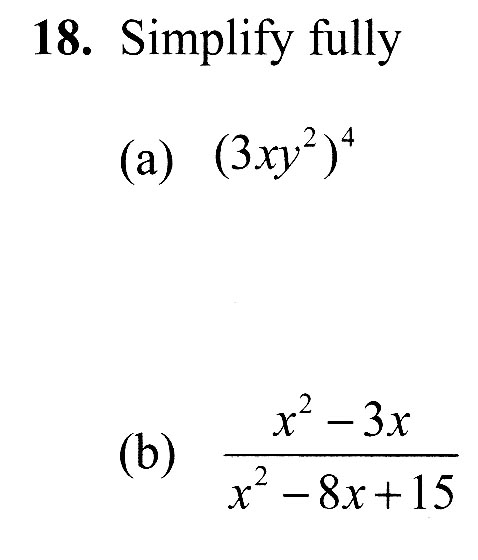 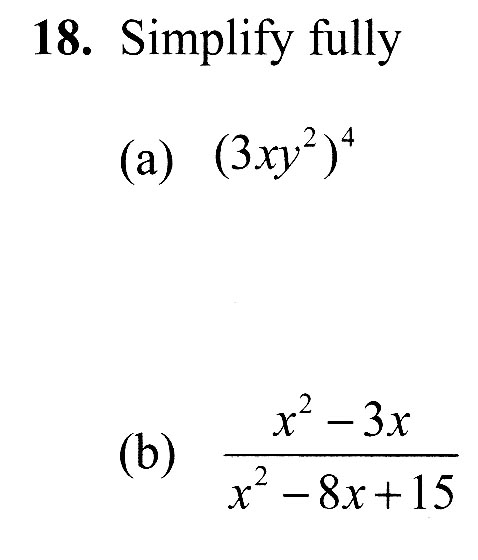 26
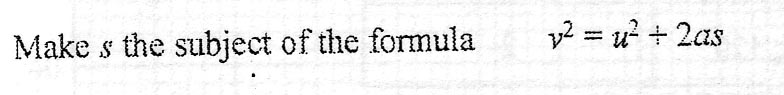 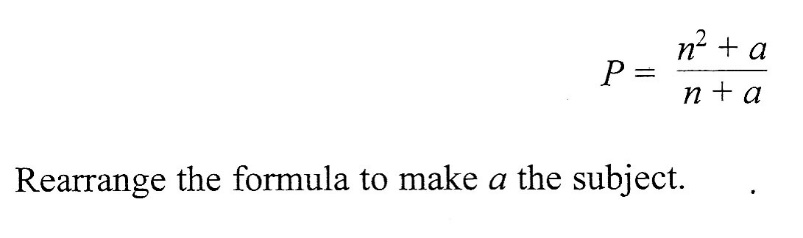 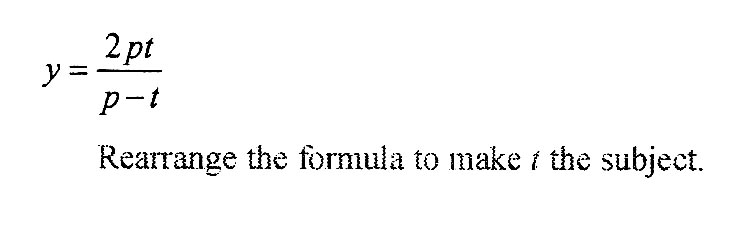 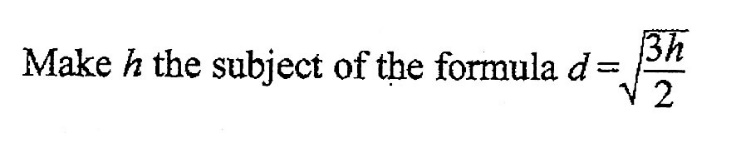 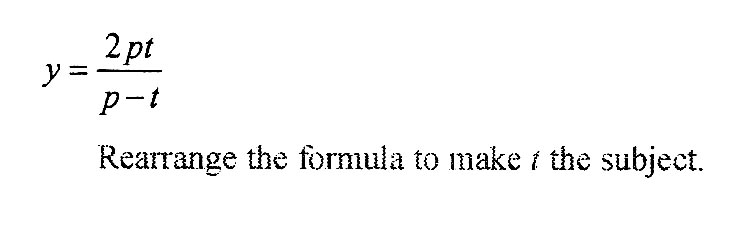 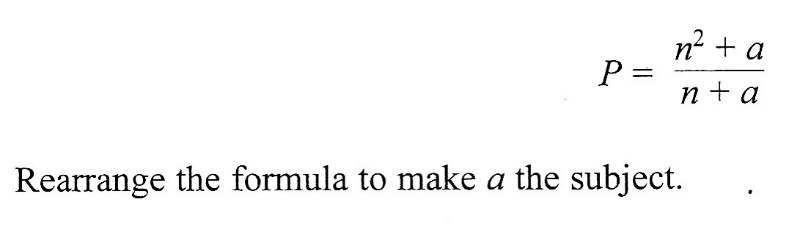 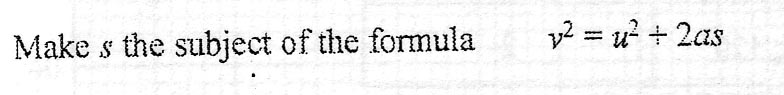 1
15
2
16
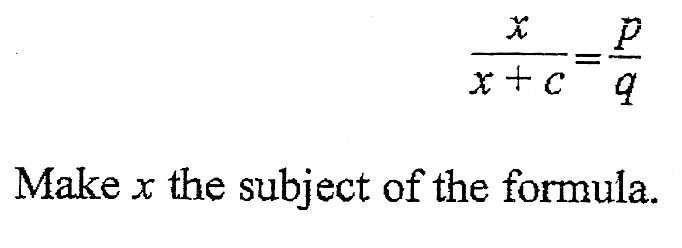 17
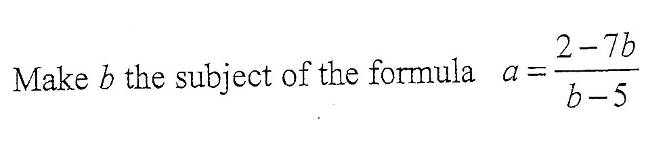 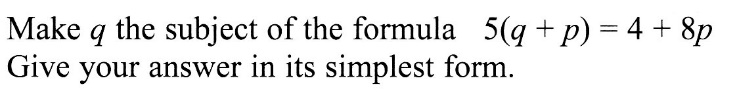 4
6
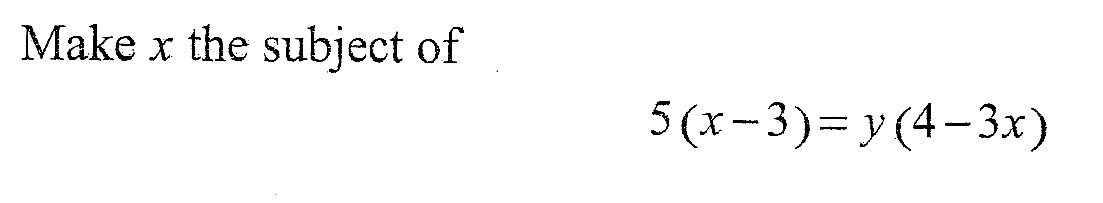 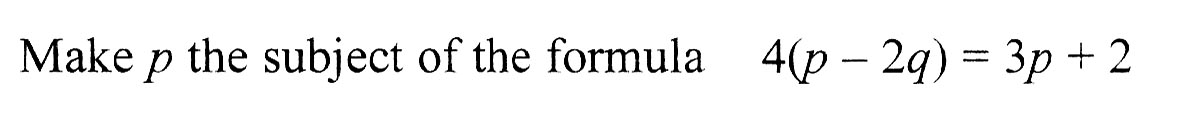 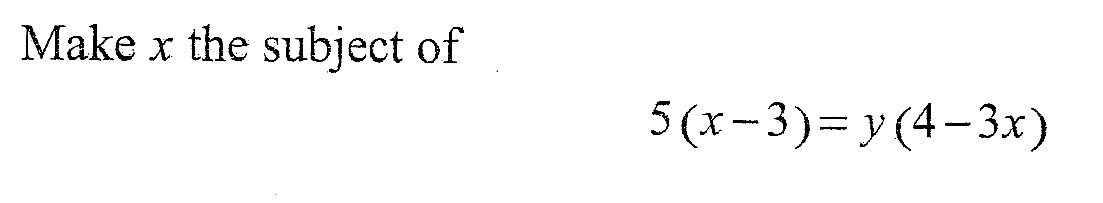 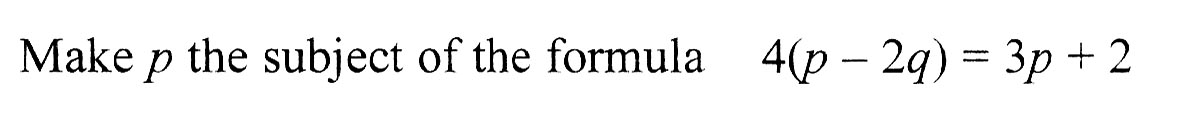 20
22
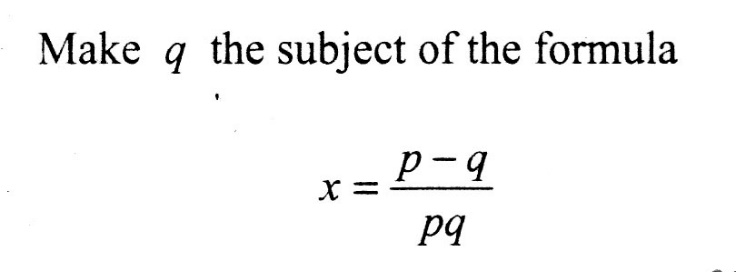 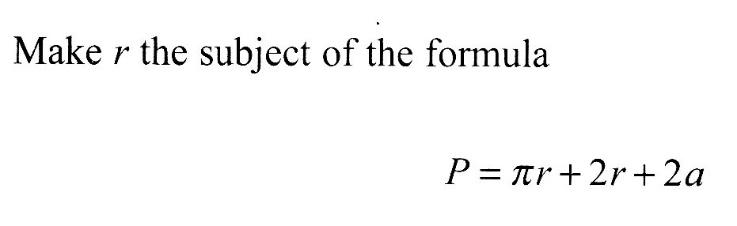 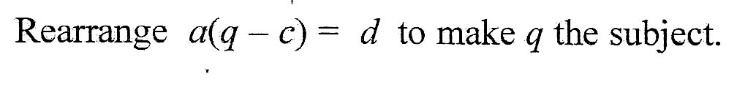 23
24
12
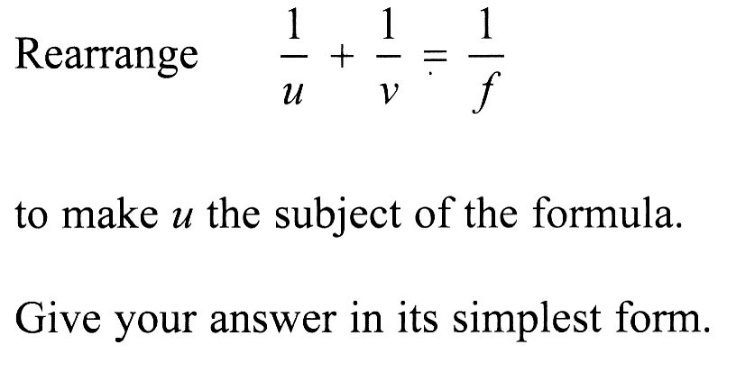 13